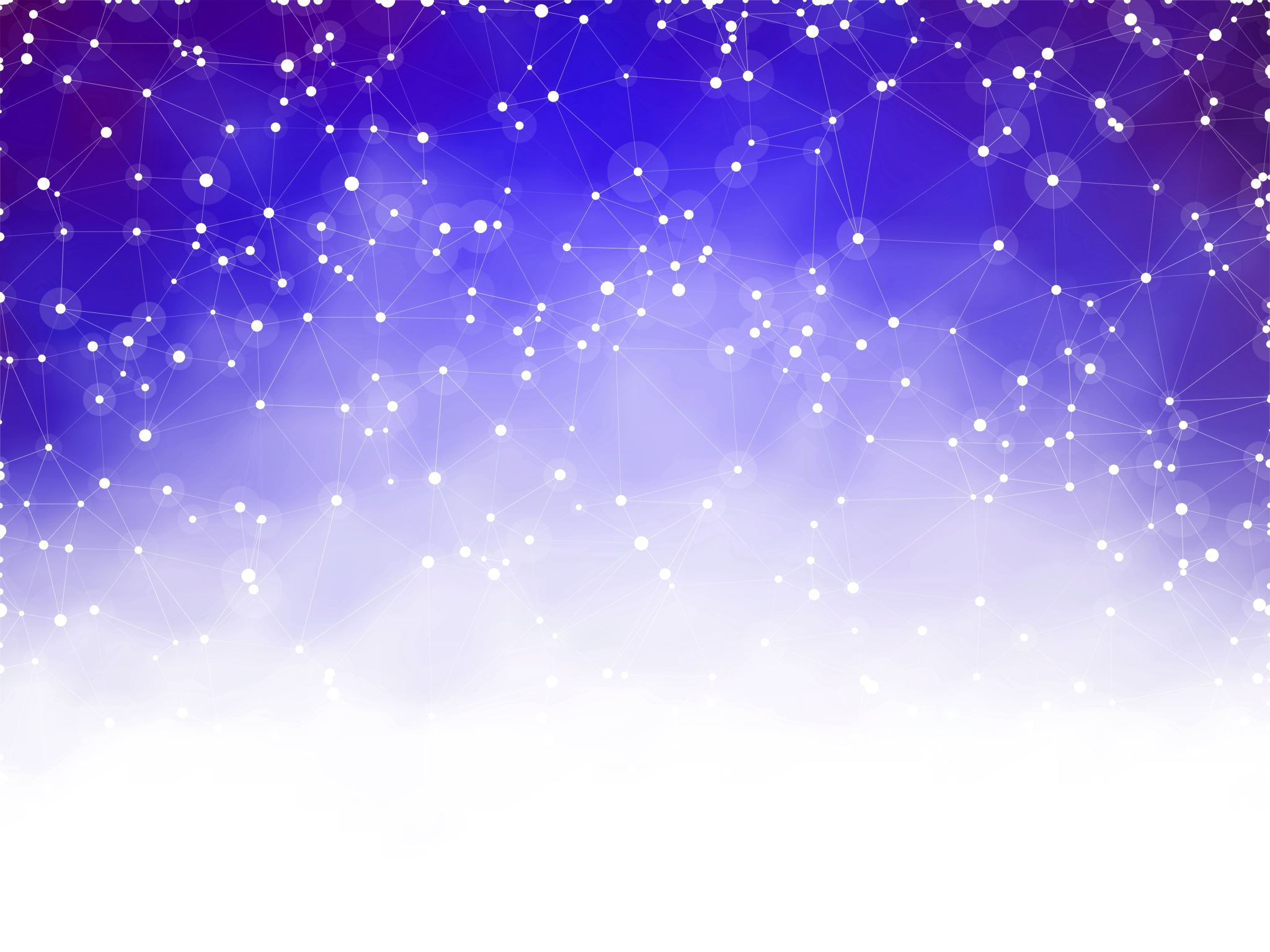 Klaudie Bernášková, Anna a Marie Vackovy, Tomáš Mösner

4.D
Okrasný plůtek kolem zídky
Proč plůtek kolem zídky?
Nestačí zídka?

No nevím. Všimli jste si, jak často děti běhají po tom horním trávníku? A všimli jste si, že skáčou dolů? Možná už se někdy někdo i zranil.
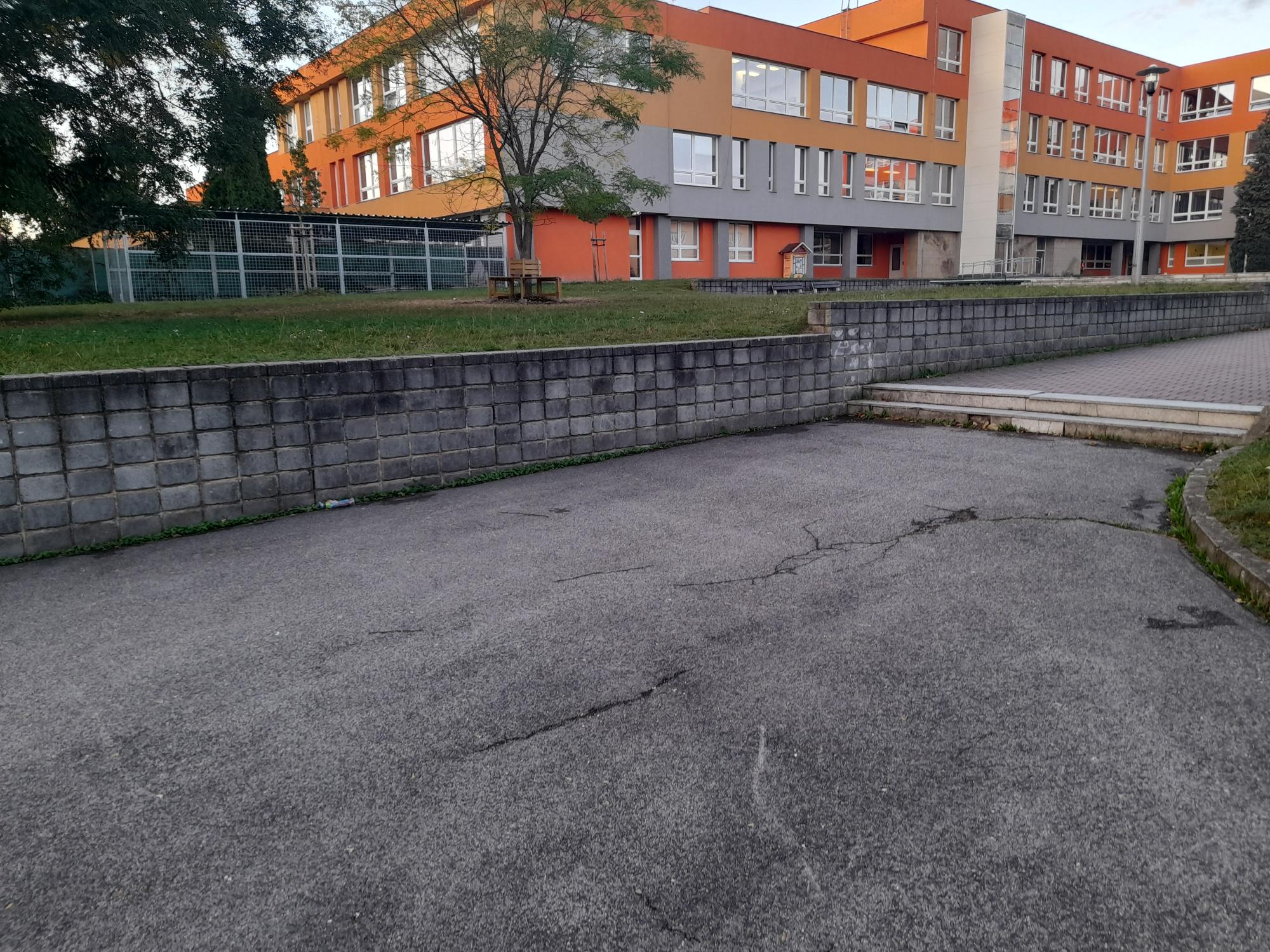 Možná kdyby tam bylo takové malé nenápadné zábradlíčko, daly by si děti pozor a nedělaly by tam hlouposti.

A navíc by to působilo hezky. Až se květiny rozrostou. Od jara by to tam kvetlo, lákalo by to včelky… a motýly…

A vonělo by to a zajímavě to vypadalo.
Tak se podívejte, co všechno bychom potřebovali:
Celá zídka měří 52, 5 metru.

Plotovka má rozměry 38,5 x 19 x 19 cm

Kdybychom chtěli obestavět celou zídku, potřebovali bychom těch plotovek 110 kusů, když vynecháme asi tak stejnou vzdálenost mezi jednotlivými tvárnicemi. 
Tak to by bylo asi za 8 250,-
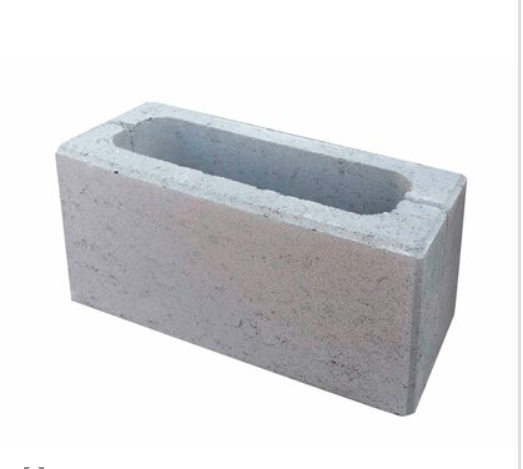 Betonová plotovka, 110 ks po 75,-Kč

					celkem 8250,- Kč
Trochu zeminy. 
15 pytlů po 140,- Kč
Celkem 2100,- Kč



A hlavně kytičky:
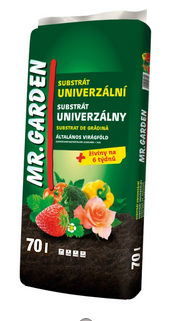 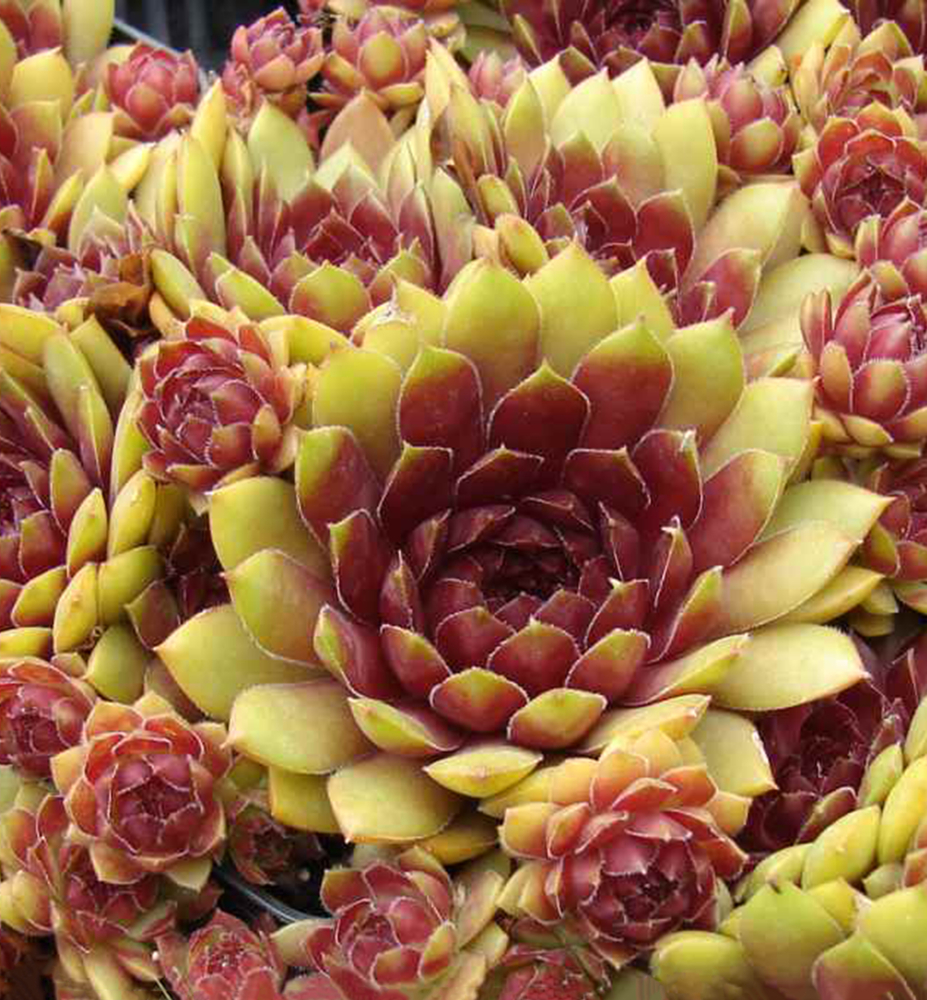 Netřesk střešní
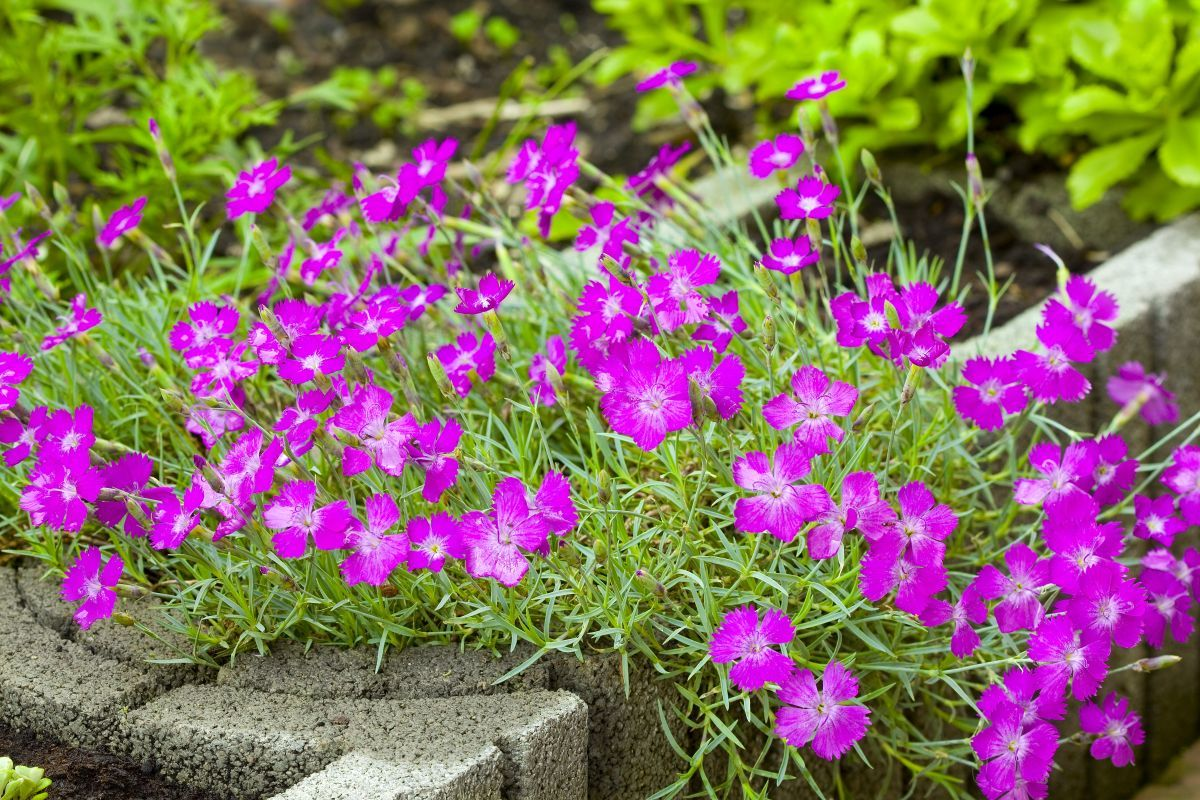 Karafiát alpský
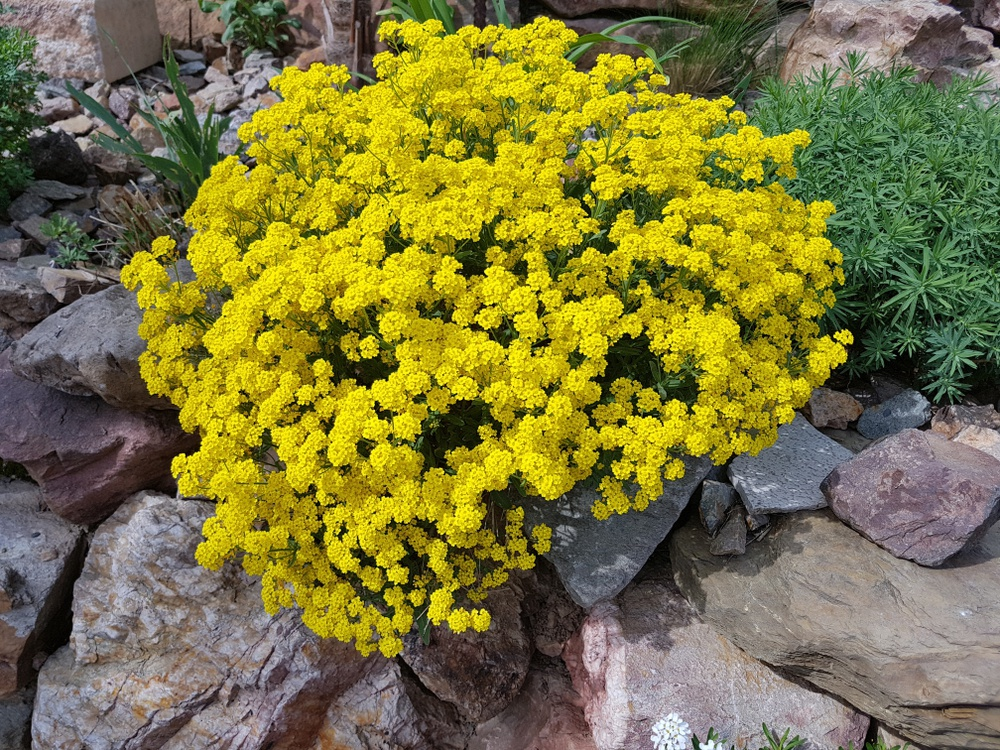 Tařice skalní
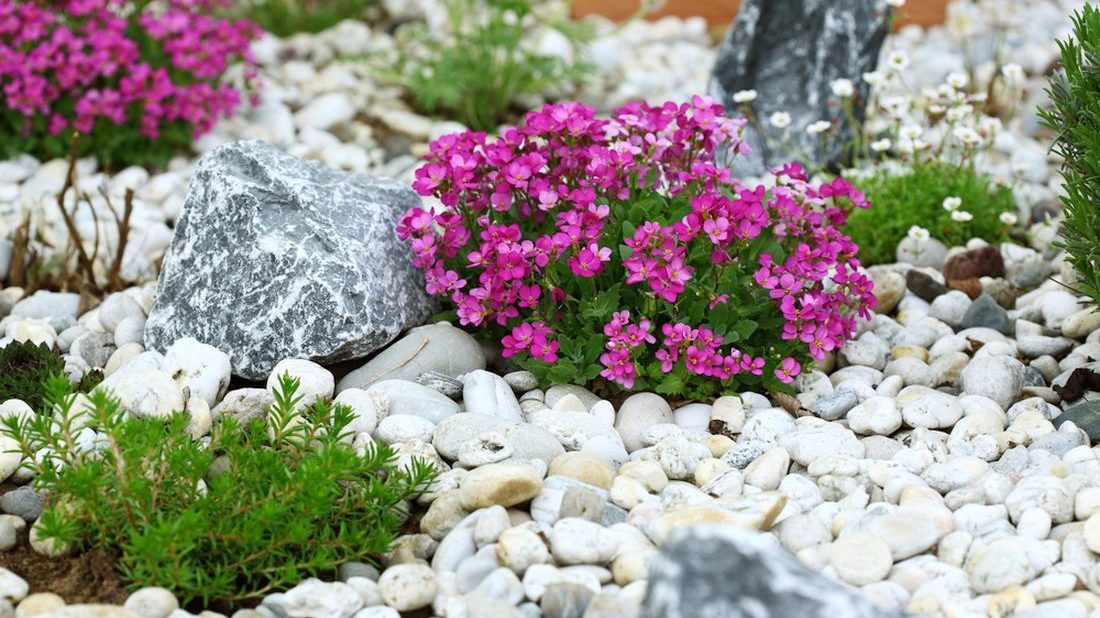 Plaménky
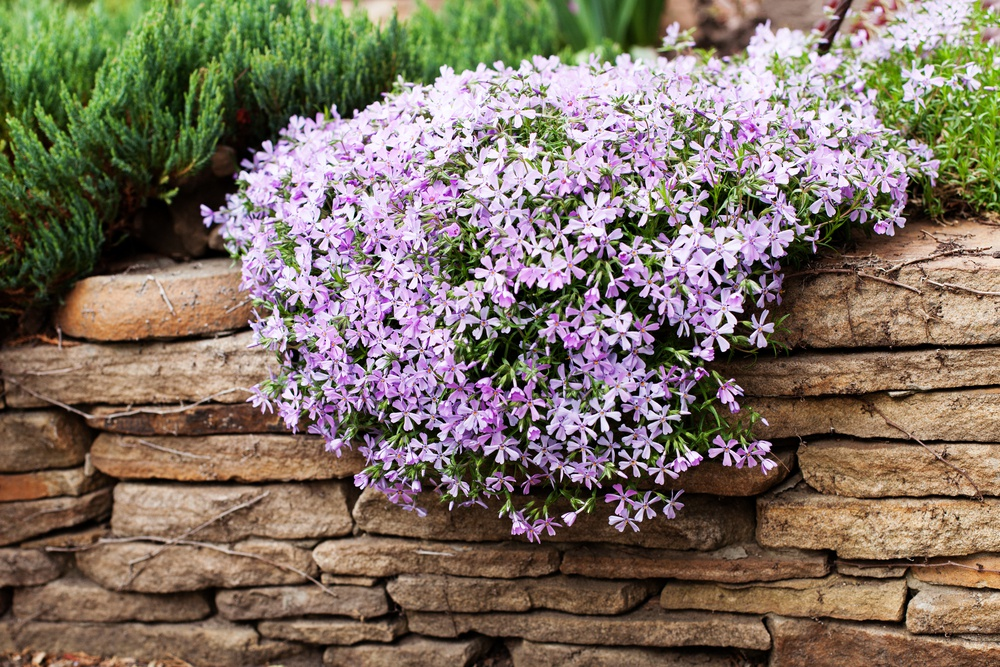 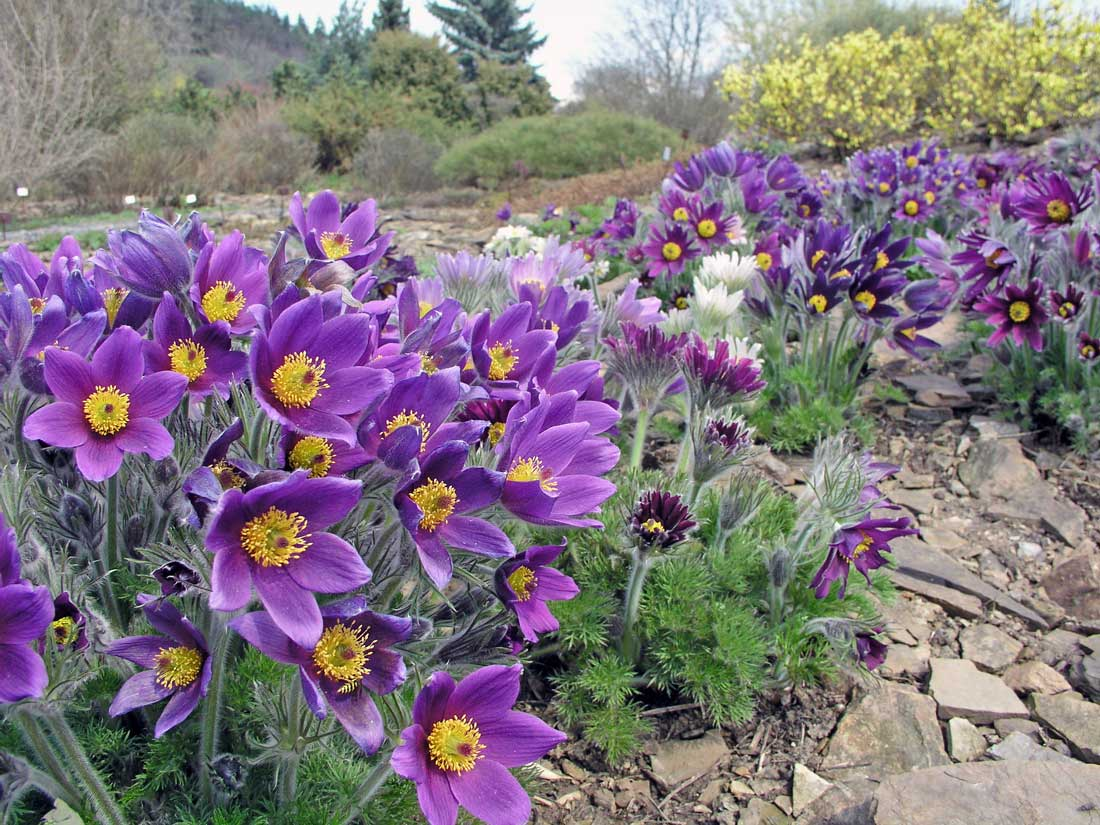 Koniklec jarní
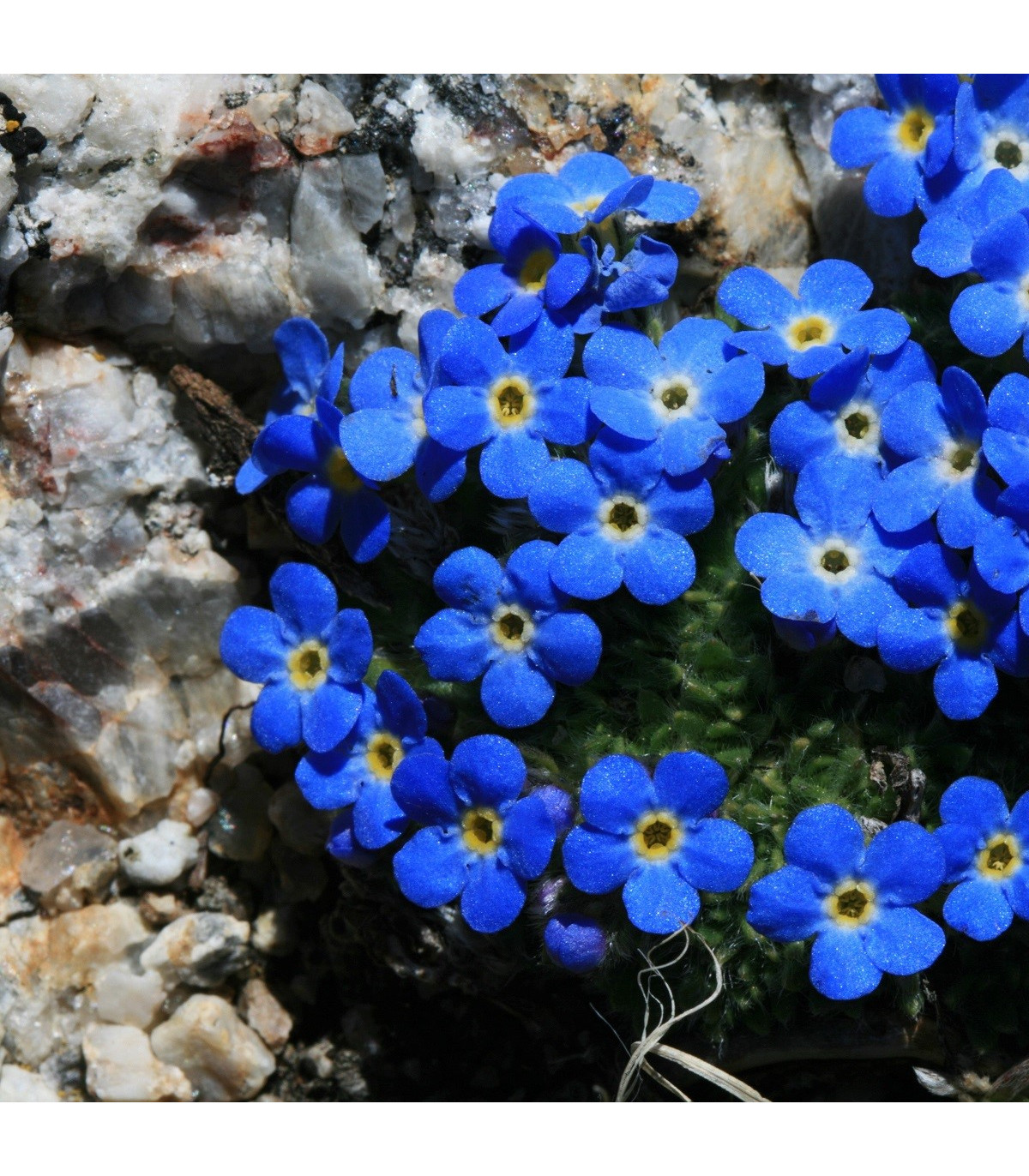 Pomněnka alpinská
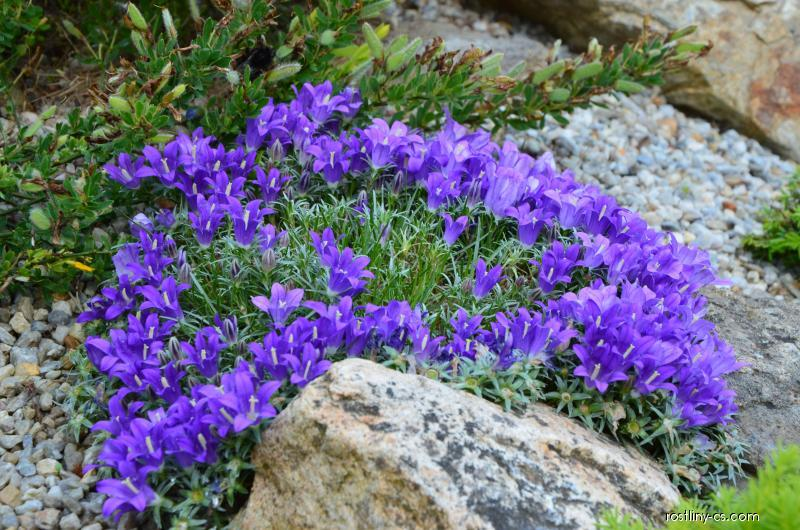 Modroušek nízký
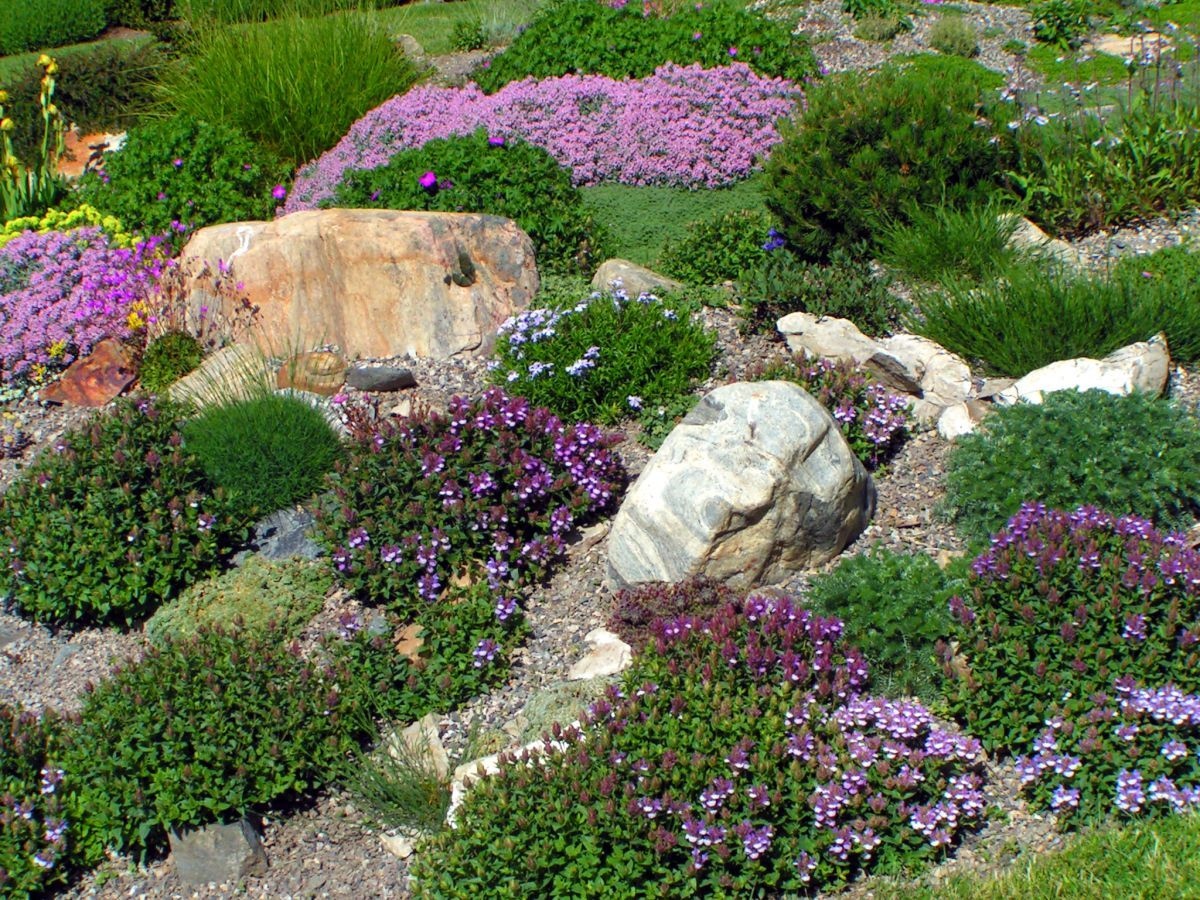 Mateřídouška
Když to dobře spočítám, vychází mi 7 druhů rostlinek do 110 nádob. To znamená 15 rostlinek od každého druhu.
Tak málo?

15krát netřesk = 1050
15krát karafiát = 750
15krát tařice = 1050
15krát plaménky = 1800
15krát koniklec = 1350
15krát modroušek = 1200
15krát mateřídouška = 1050 (radši víc, nevíme, co seženeme)
No a plotovky – 8250
A zemina - 2100
Takhle můžeme zídku obestavět celou. 
To bude krása!!!
Souhrnný přehled financování:

110 plotovek 8250,- Kč

A kytičky 8250,- Kč

A hlína? 15 pytlů 2100,- Kč

1400,- Kč doprava

Součet 20.000,- Kč